Under 50 Investing
Observations from the Other Side of the Hill
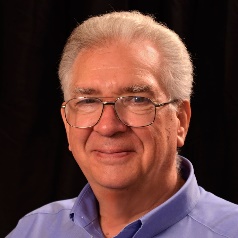 Presented by: 

Richard Alden, Presiding Partner
Cincinnati Model Investment Club (CinMIC)
November 21, 2020
Very Old Photo
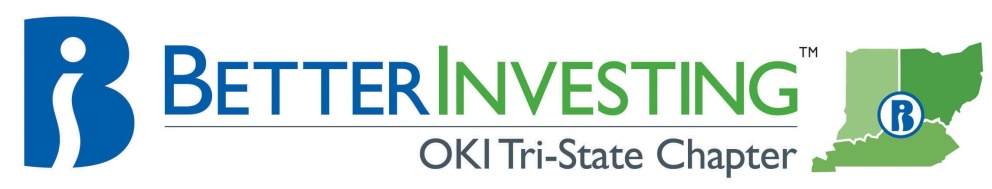 1
NON-PROFIT               VOLUNTEER BASED               MEMBER DRIVEN
DISCLAIMER
BetterInvesting is non-profit, volunteer based and member driven.The information contained in this presentation is for education and information purposes only, and does not constitute professional advice.  The information provided is subjective and you should always do your own research before  making decisions.  While reasonable efforts are made to include accurate and up-to-date information, the creator makes no warranties or representations  of any kind concerning the accuracy, timeliness or suitability of the information provided for any purpose.  Validity of the content  is not guaranteed and you are strongly urged to consult  a professional or other authority in the appropriate field  before acting on any of the content.
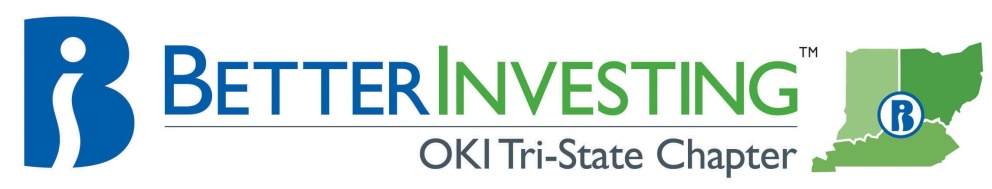 2
NON-PROFIT               VOLUNTEER BASED               MEMBER DRIVEN
Over 50?
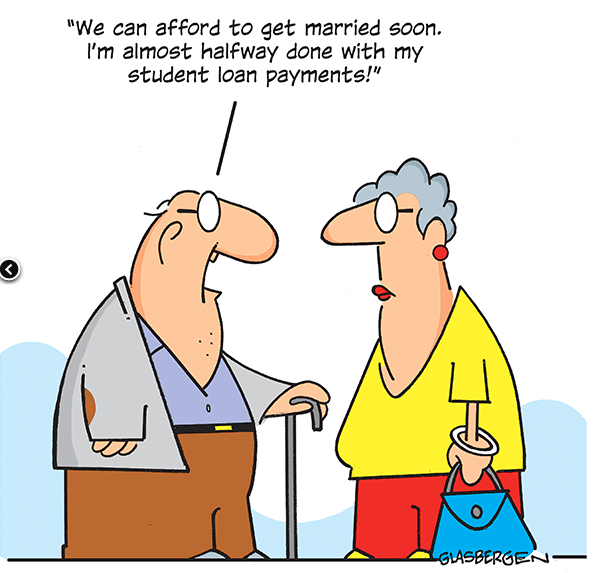 3
NON-PROFIT               VOLUNTEER BASED               MEMBER DRIVEN
Fundamentals
Most BI members acquired their current assets through methodical saving and informed investing
HOWEVER . . .
Children and grandchildren need to develop saving/investing habit early to get the benefits of time and compound interest.
Younger generations may have only one or two income streams, e.g., earned income, credit cards, trust funds
Very easy to go into debt without thinking much about it – credit cards, student loans, easy credit on major/minor purchases
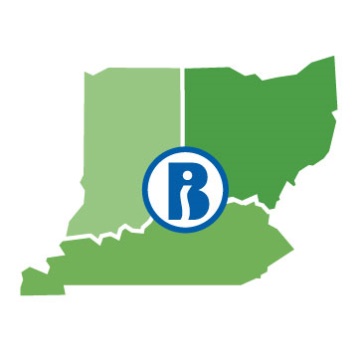 4
NON-PROFIT               VOLUNTEER BASED               MEMBER DRIVEN
Fundamentals, cont’d.
Auto deposit and bill pay can lead to loss of focus on budgeting and spending habits
Electronic accounts are just numbers, not tangible currency like cash in hand
The youthful brain favors instant gratification, on-line portals take advantage of that
Studies of the very young show that most would take an immediate small reward vs. larger reward for waiting
We want what we want and we want it now! Apps make it happen with the tap of a finger
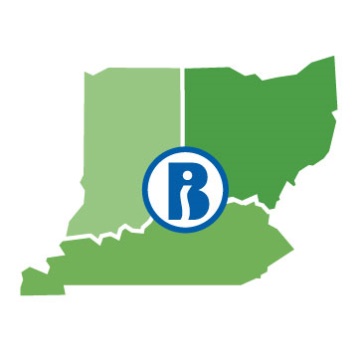 5
NON-PROFIT               VOLUNTEER BASED               MEMBER DRIVEN
Demographics
Gen Z (7-22 yr old)
Just getting started, needs a car, may not have investable resources
Gen Y Millenials (23-38 yr old)
Likely employed, starting a family, trying to buy a house, student loans, not thinking too much about retirement yet
Gen X (39-54 Yr old)
Peak career years – raising a family but should be investing for retirement
Boomer (56-74 yr old) 
Last ditch effort to invest for retirement
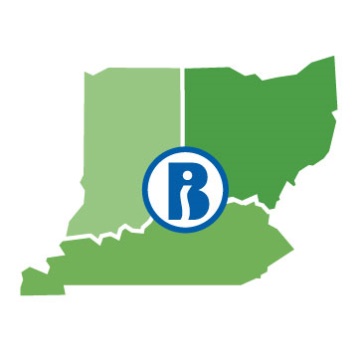 6
NON-PROFIT               VOLUNTEER BASED               MEMBER DRIVEN
Investing Instruments
Mutual funds
Exchange-traded Funds, Index Funds
Individual stocks
401(k)
Appreciating assets, e.g., a home
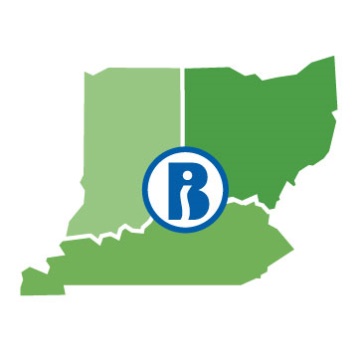 7
NON-PROFIT               VOLUNTEER BASED               MEMBER DRIVEN
Considerations
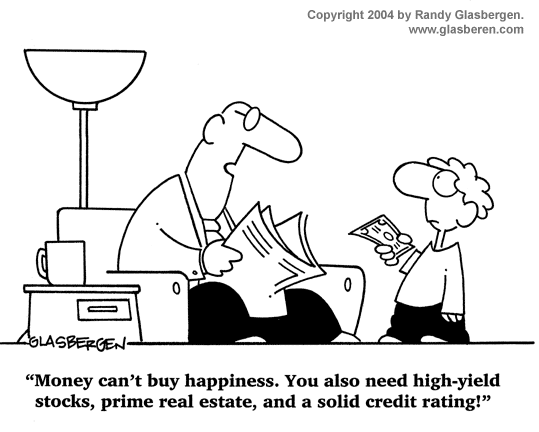 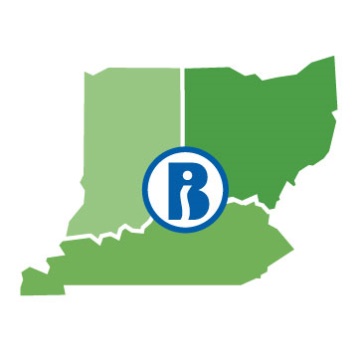 8
NON-PROFIT               VOLUNTEER BASED               MEMBER DRIVEN
Considerations
Risk vs. reward 
Diversification of investments
Steady investing strategy – dollar cost averaging
Have an objective and a plan to get there
Experience is the best teacher – best to experience a small loss early on
 Small portfolios don’t warrant professional advice
Traditional vs. on-line investing
Social networks of like-minded individuals can reinforce good habits
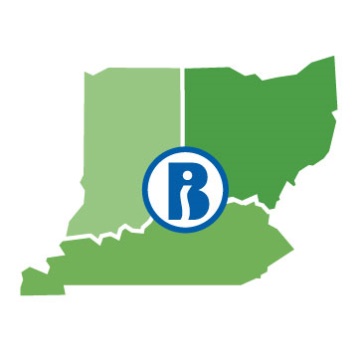 9
NON-PROFIT               VOLUNTEER BASED               MEMBER DRIVEN
Recent News
Better Investing, November, 2020 issue, on Robinhood:
Friendly interface, free share of stock when joining
Encourages premium services, more profitable options trading, frequent and short term trading
Little encouragement for research, offers cannabis and cryptocurrency stocks
Social investing can lead to pump-and-dump schemes
Has worked well in a bull market but long-term investors better tolerate economic cycles
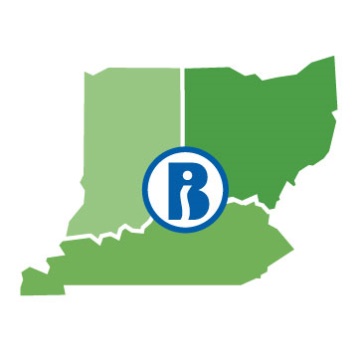 10
NON-PROFIT               VOLUNTEER BASED               MEMBER DRIVEN
Recent News, cont’d.
The Economist, Oct 24, 2020 issue:
Young investors stand to inherit considerable wealth from Boomers
Robo-advisors make it easy to invest in index funds that have a positive social and environmental impact
Morgan Stanley bought Solium, Goldman Sachs bought United Capital
Big financial firms have to change how they appeal to young investors if they are to stay in business
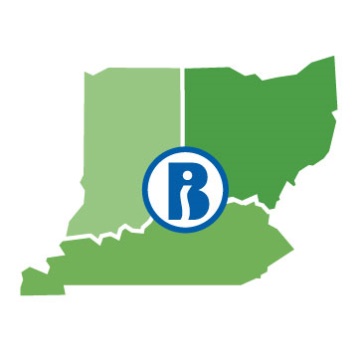 11
NON-PROFIT               VOLUNTEER BASED               MEMBER DRIVEN
Traditional Investing Portals
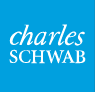 Charles Schwab
TD Ameritrade (Schwab)
Fidelity
J P Morgan Chase
Merrill Edge (Bank of America)
T Rowe Price
Vanguard
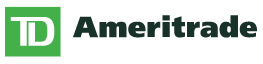 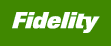 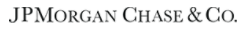 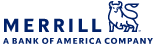 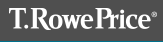 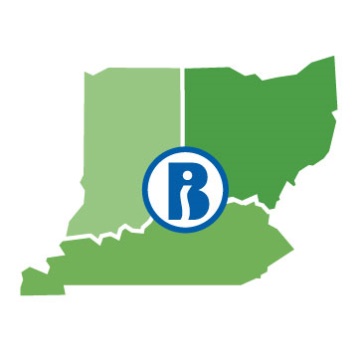 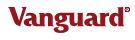 12
NON-PROFIT               VOLUNTEER BASED               MEMBER DRIVEN
Popular Online Portals
Robinhood - https://robinhood.com/us/en/ 
Acorns - https://www.acorns.com/invest/ 
Stash - https://www.stash.com/ 
Sofi - https://www.sofi.com/invest/ 
E*Trade - https://us.etrade.com/home
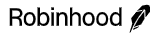 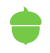 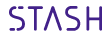 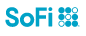 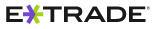 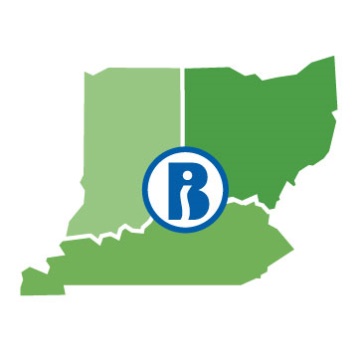 13
NON-PROFIT               VOLUNTEER BASED               MEMBER DRIVEN
Online Investing
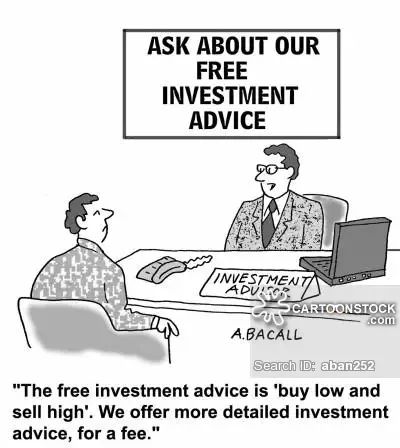 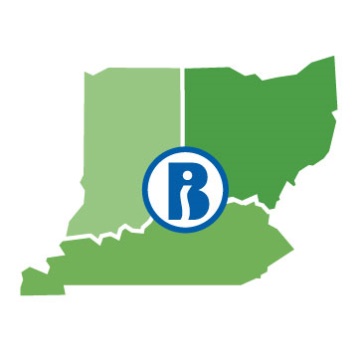 14
NON-PROFIT               VOLUNTEER BASED               MEMBER DRIVEN
Nerdwallet Ratings
https://www.nerdwallet.com/best/investing/investment-apps
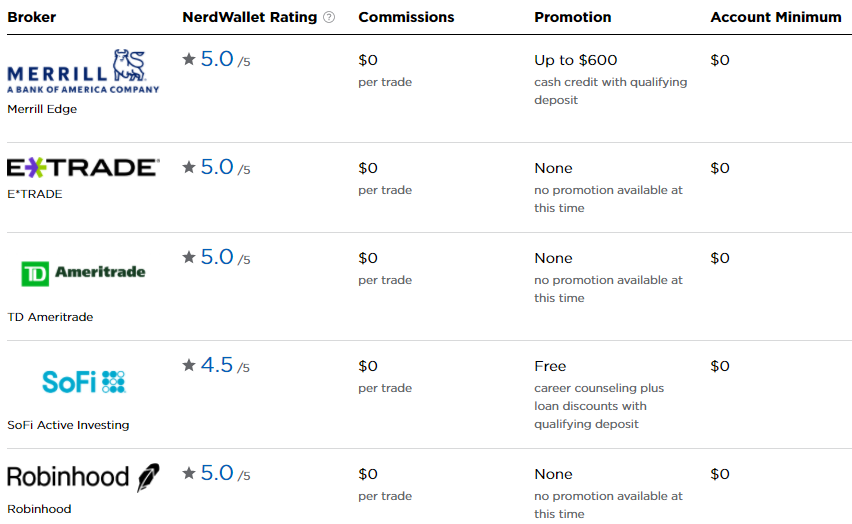 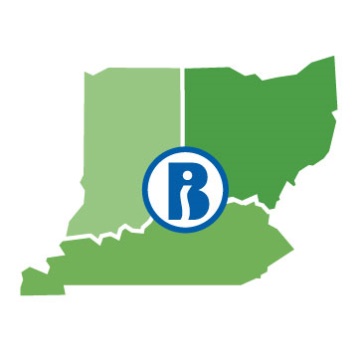 15
NON-PROFIT               VOLUNTEER BASED               MEMBER DRIVEN
Nerdwallet Ratings, cont’d.
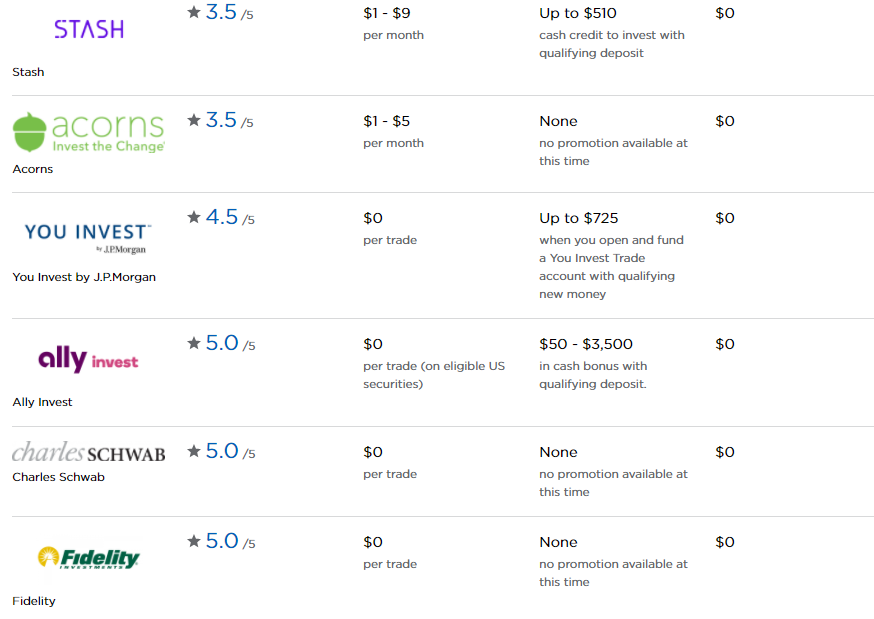 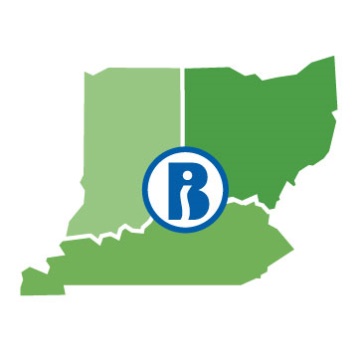 16
NON-PROFIT               VOLUNTEER BASED               MEMBER DRIVEN
Common Investing Features
Not all portals have these but some do:
Mix of stocks, funds, ETFs
Monitor/trade on your phone
No trading fee
Fractional shares
Low/no minimum investment
Online banking and ATM access
Incentives – cash or stock
Robo advice
Automatic additional deposits
Cryptocurrency
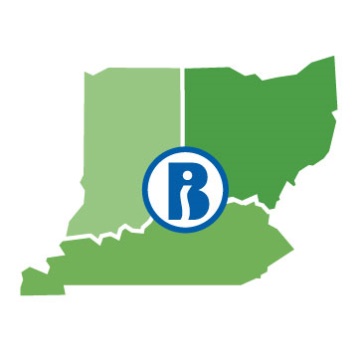 17
NON-PROFIT               VOLUNTEER BASED               MEMBER DRIVEN
Modern Investing
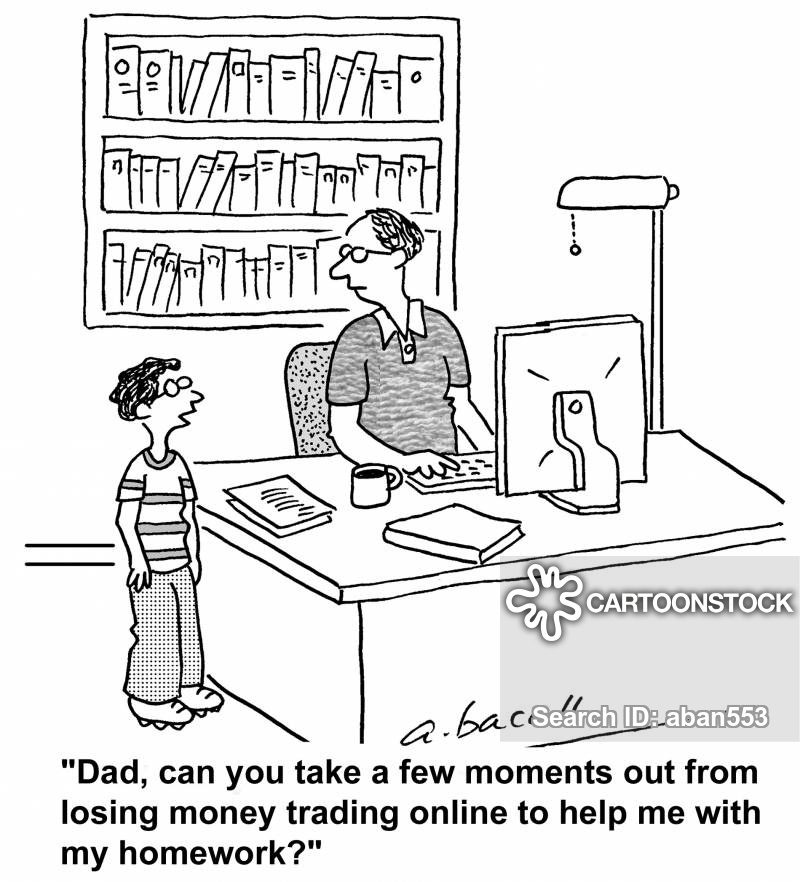 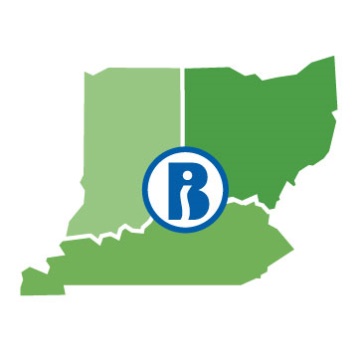 18
NON-PROFIT               VOLUNTEER BASED               MEMBER DRIVEN
Rewards
Online portals and user-friendly apps can be gateway to lifelong investing
Traditional brokerages, e.g., Schwab, Merrill, have caught up and provide a transition for growing portfolios
Younger investors live on their cell phones, on-line investing fits their lifestyle
Social media can spread the word if used properly
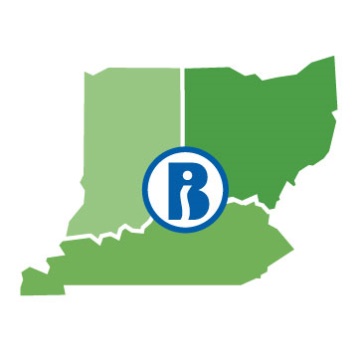 19
NON-PROFIT               VOLUNTEER BASED               MEMBER DRIVEN
Risks
Ease of use and up to the minute information can be rewarding, if not addictive – game-like
Trading sites make money by using your money – grouping lots, churning
Smaller portals may experience more frequent outages or security breaches; online fraud is rampant
A large gain or loss can distort investing reality, a bit like gambling. https://internationalbanker.com/brokerage/robinhood-and-the-ethical-issues-facing-fintech/
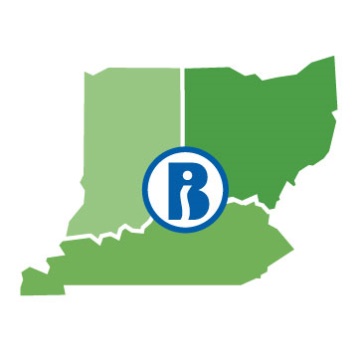 20
NON-PROFIT               VOLUNTEER BASED               MEMBER DRIVEN
Thoughts / Opinions
The author is not a financial professional but offers these retrospective observations on personal finance.
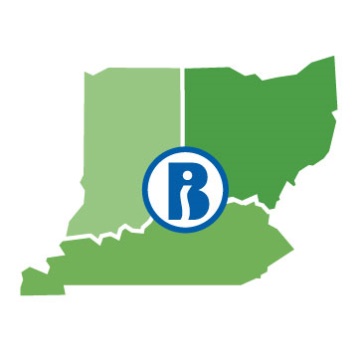 21
NON-PROFIT               VOLUNTEER BASED               MEMBER DRIVEN
Thoughts / Opinions
Follow a 50/30/20 rule for needs / wants / savings & debt reduction - Nerdwallet
Try to have 6 mo. to a year of cash available in case of adversity
Beware of bright shiny objects – products and sites that overstimulate the pleasure centers of the brain
Buy something only after you have analyzed its benefit and value to you, not the seller
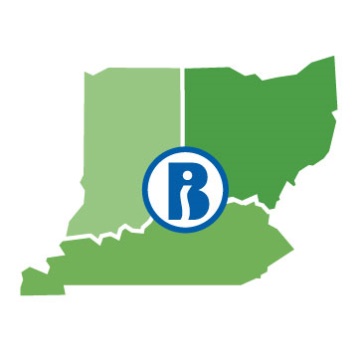 22
NON-PROFIT               VOLUNTEER BASED               MEMBER DRIVEN
Thoughts / Opinions, cont’d.
Don’t be ‘sold’; salespeople and on-line sites only   make money when they tempt you buy something 
Pause/reconsider 24 hrs before clicking or signing on significant purchases
Try to never borrow to purchase a depreciating asset, except your primary residence
Consider value vs. status – a Chevy gets you there as well as a Porsche
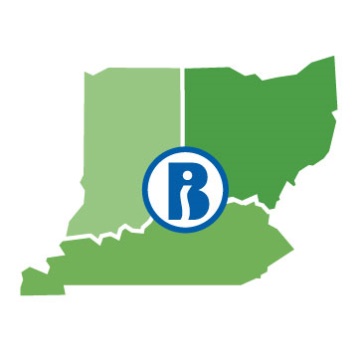 23
NON-PROFIT               VOLUNTEER BASED               MEMBER DRIVEN
Thoughts / Opinions, cont’d.
Postpone buying a residence until you are sure your job will not require frequent relocation.
Some people should not own a residence unless they are committed to caring for it – lifestyle, investment, etc.
Never charge more on a credit card than you can pay off every month
Objectively research future career prospects before taking on student debt - a trade career / apprentice program may provide a good career with less debt
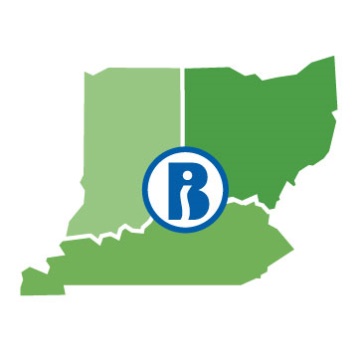 24
NON-PROFIT               VOLUNTEER BASED               MEMBER DRIVEN
Student Loan Debt
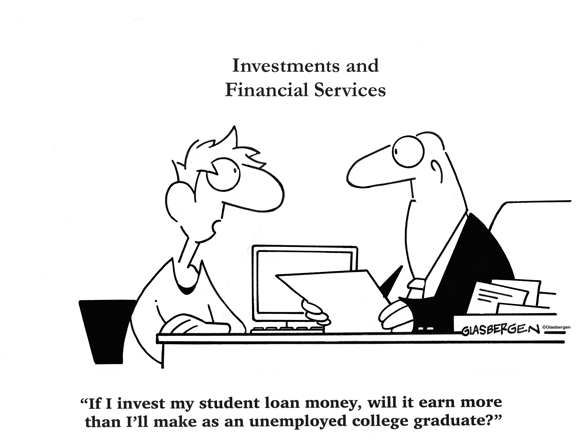 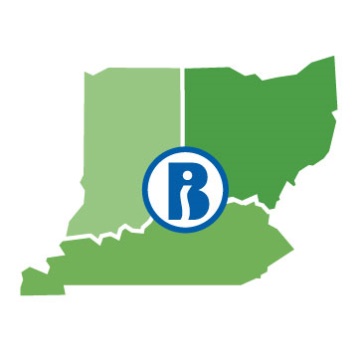 25
NON-PROFIT               VOLUNTEER BASED               MEMBER DRIVEN
Closing Thought
Good Judgment Depends Mostly on Experience and Experience Usually Comes from Poor Judgment
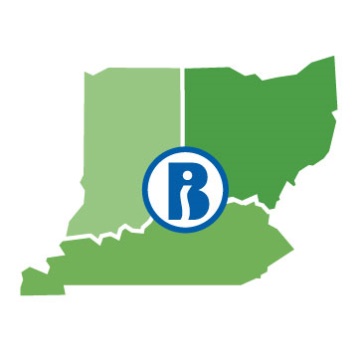 26
NON-PROFIT               VOLUNTEER BASED               MEMBER DRIVEN
QUESTIONS? COMMENTS?
Share BetterInvesting materials with your family and friends!


BetterInvesting.org/InvestBetter
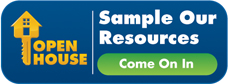 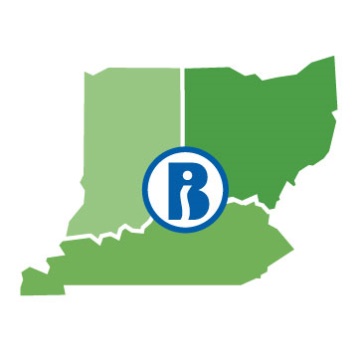 Keep track of what’s going on in your OKI Tri-State  Chapter:
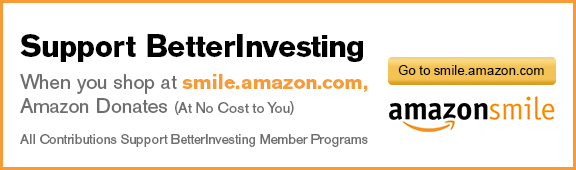 www.betterinvesting.org/okitri
27
NON-PROFIT               VOLUNTEER BASED               MEMBER DRIVEN